Кружковая работа в подготовительной группе №4
«Страна Мастеров»
Цель кружка:
Развитие познавательных, конструктивных, творческих и художественных способностей детей в процессе создания поделок, используя различные материалы и техники.
Задачи:
Продолжить обучать детей различным приемам преобразования бумаги, ткани, природного и бросового материалов.
Учить предварительно планировать ход работы над изделием (устанавливать логическую последовательность изготовления поделки).
Учить определять приемы работы и инструменты, самостоятельно ориентироваться в задании.
Формировать умения учитывать конкретные свойства материалов при выполнении поделок из них.
Развивать творческое воображение, фантазию, сообразительность, умение устанавливать причинно-следственные связи, познавательные интересы и творчество, конструктивные умения, эстетический вкус.
Развивать мелкую моторику руки, общую умелость руки, координацию движений руки и глаза.
Развивать сенсорные эталоны формы, величины, цвета.
Совершенствовать коммуникативные навыки.
Активизировать и обогащать словарь детей, игровой опыт и создавать условия для самовыражения и расширения социального опыта.
Создать условия для положительных эмоций.
Воспитывать трудолюбие, аккуратность, желание доводить начатое дело до конца.
Методы и приемы работы:
1. Наглядные (показ образца педагога, пример, мультимедиа-слайд шоу, помощь).
2. Словесные (объяснение, описание, поощрение, убеждение, использование скороговорок, пословиц и поговорок, беседа, рассказ, сказка). 
3. Практические (самостоятельное и совместное выполнение поделки).
Подготовка предметно–развивающей среды:
Бумага разного формата, цвета, качества, цветной картон;
Краски, клей, ножницы,  пластилин, фломастеры, карандаши, кисточки;
Природный материал: зерна, горох, семечки и пр.
Бросовый материал: нитки, пуговицы, стразы, бисер, бусы, перья, вата, спички, ткань и пр.
Структура занятий:
Формирование положительной мотивации трудовой деятельности;
Рассматривание образцов, обсуждение;
Выстраивание плана действий («что сначала, что потом»);
Выбор материала;
Пальчиковая гимнастика;
Самостоятельная работа детей;
Физкультурная минутка или игра с поделкой.
Анализ готовой работы.
Сентябрь
Октябрь
Декабрь
Февраль
Март
Апрель
Май
Итоги  кружковой работы в старшей группе
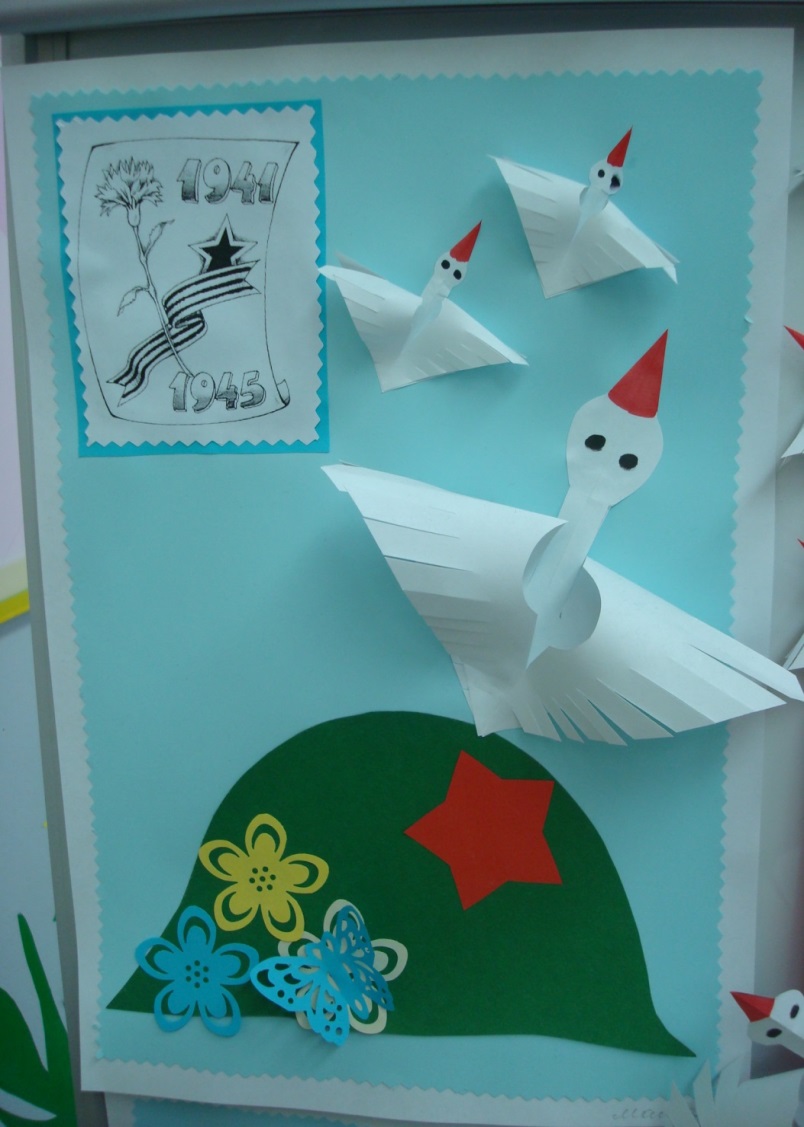 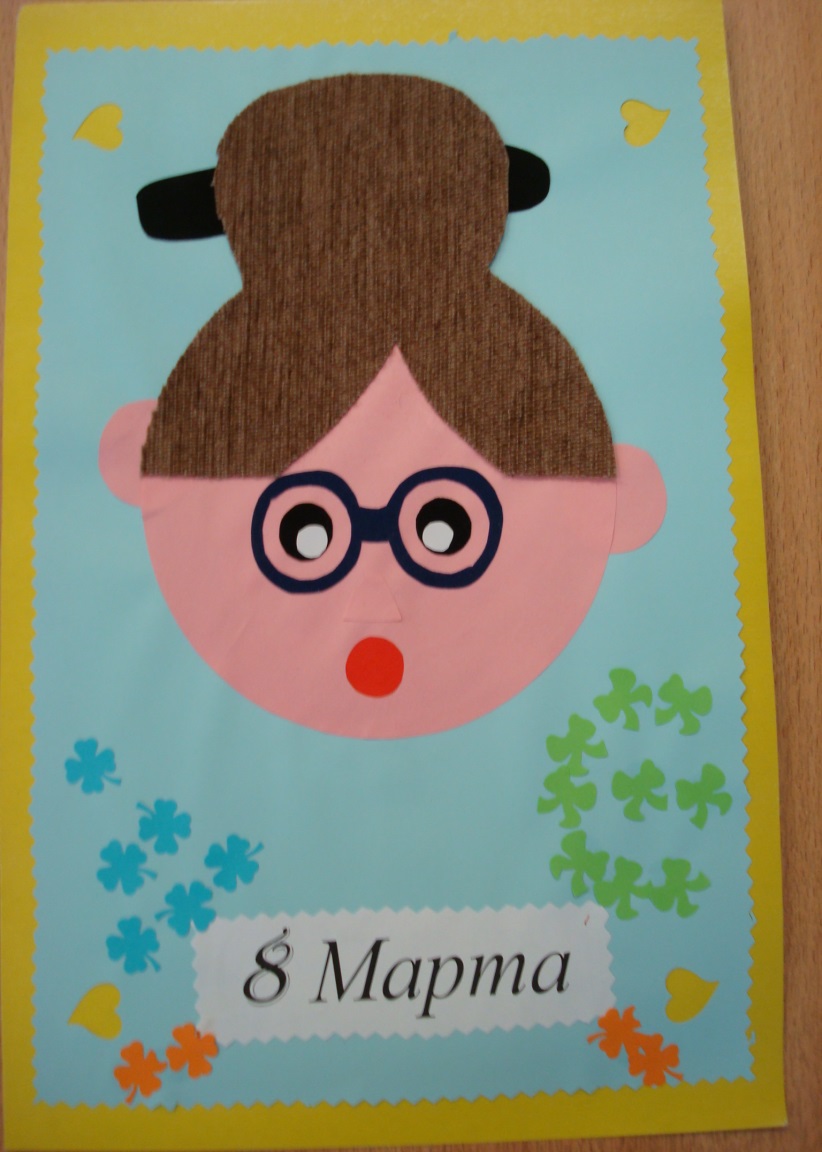 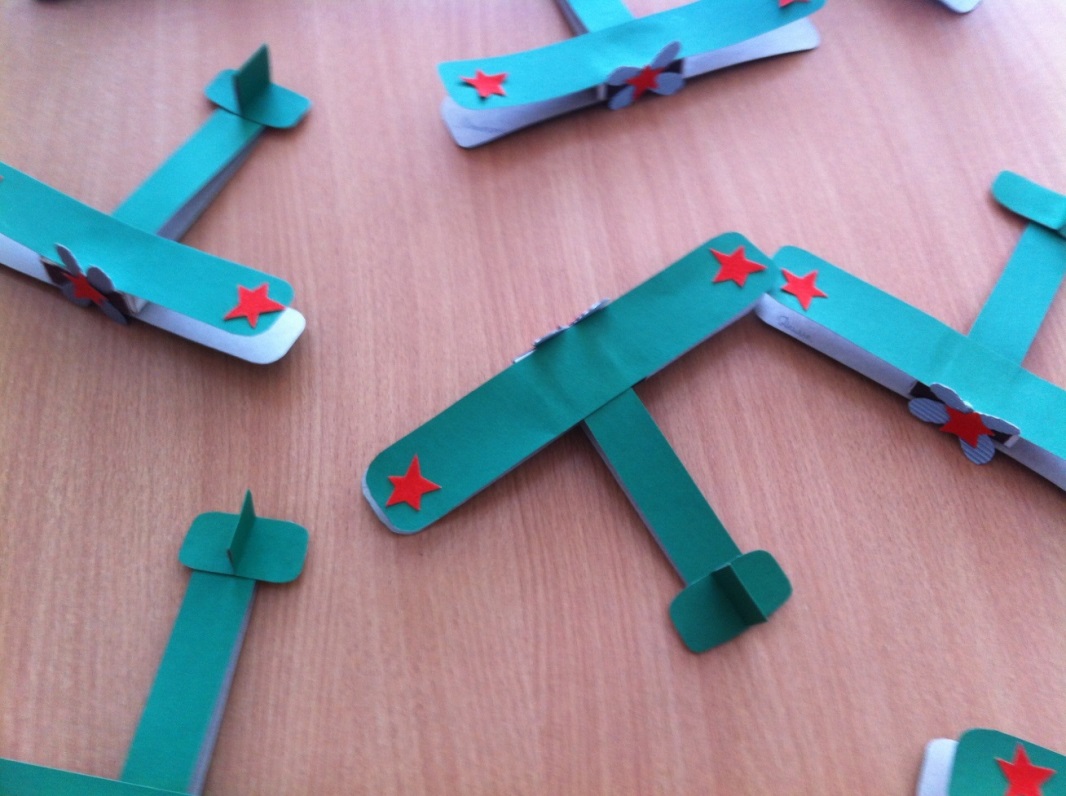 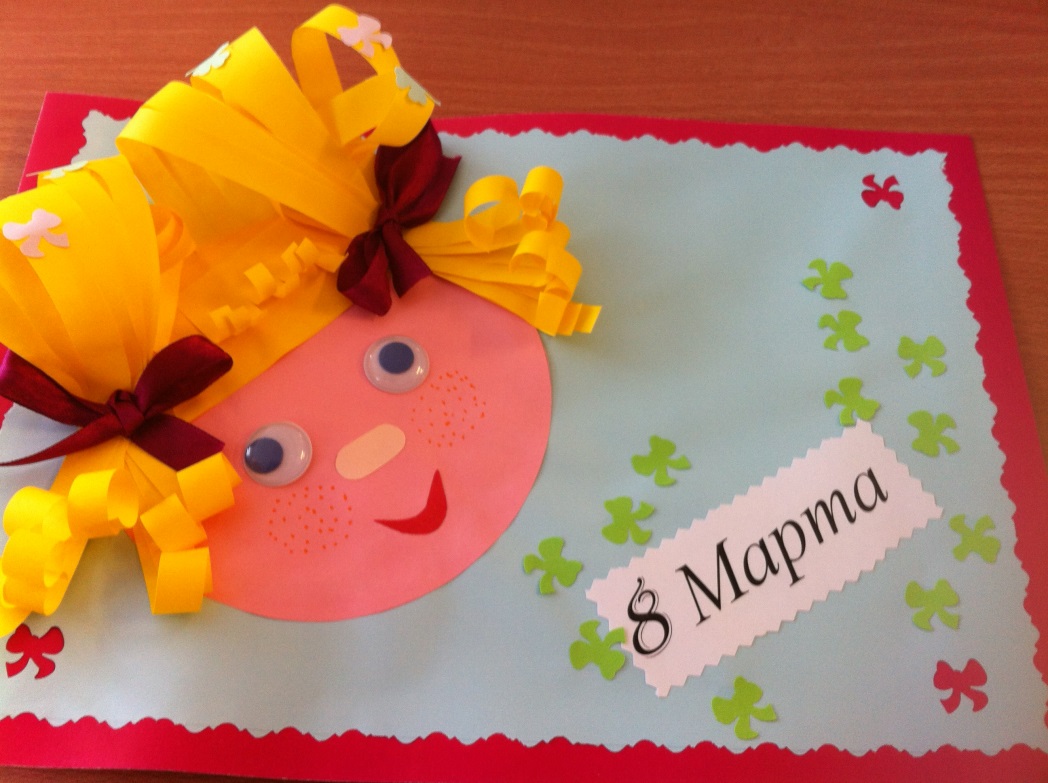 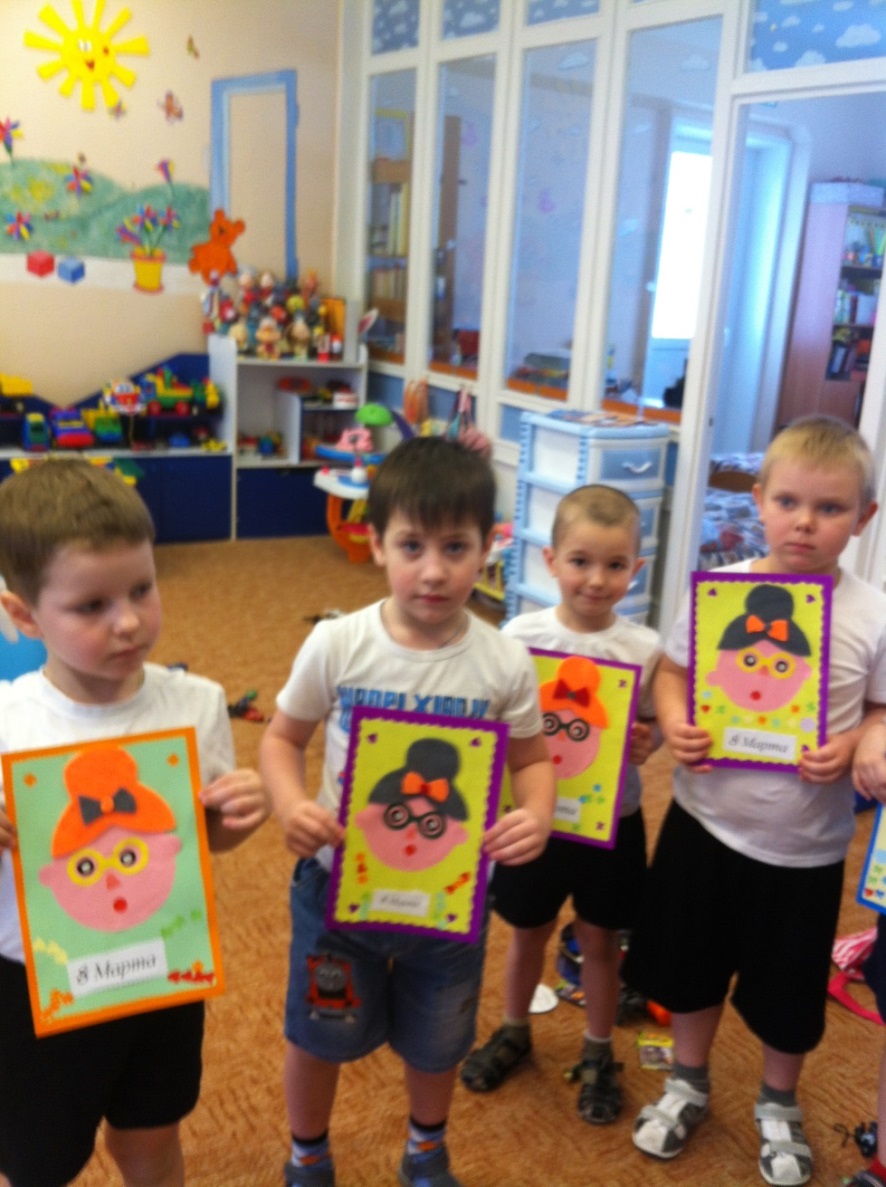 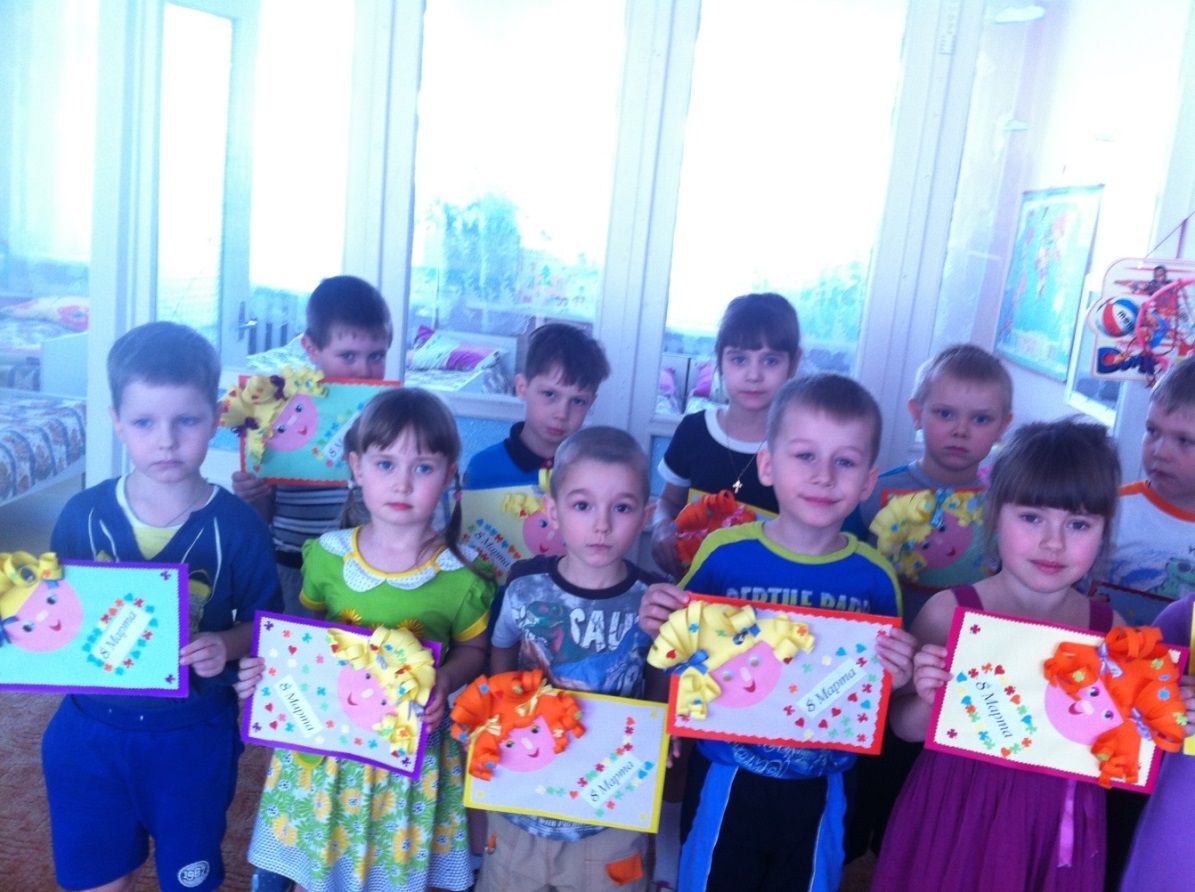 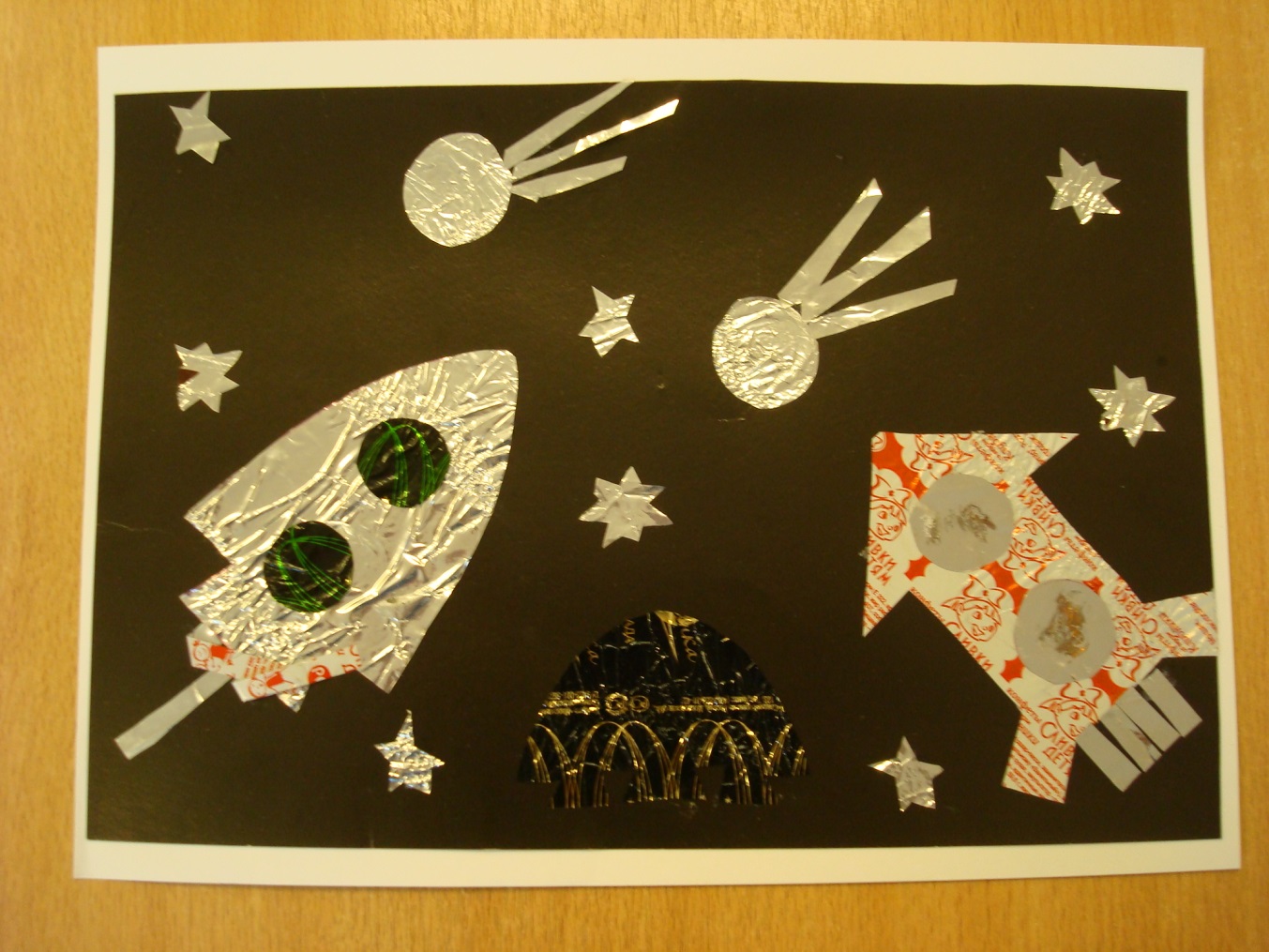 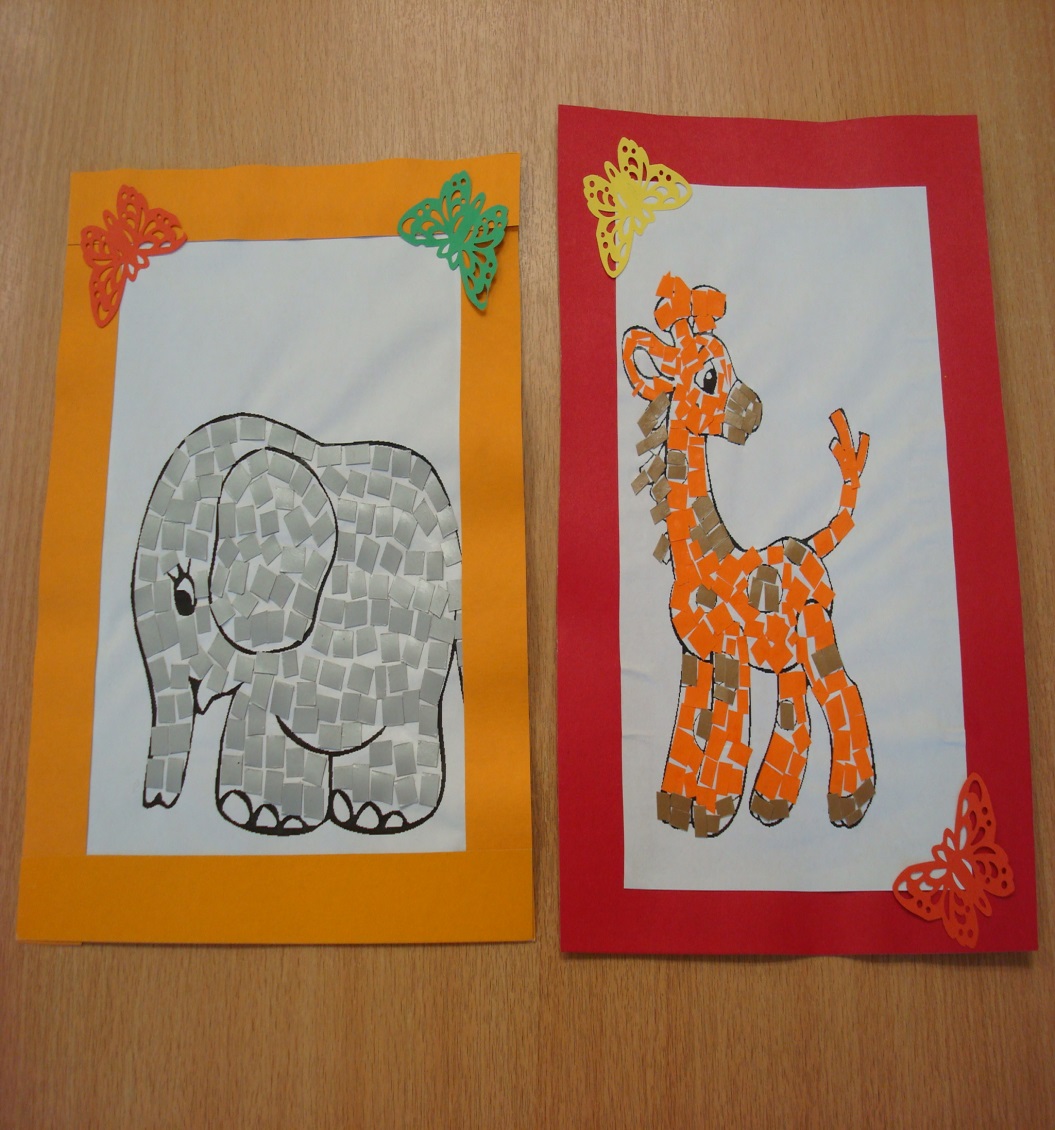 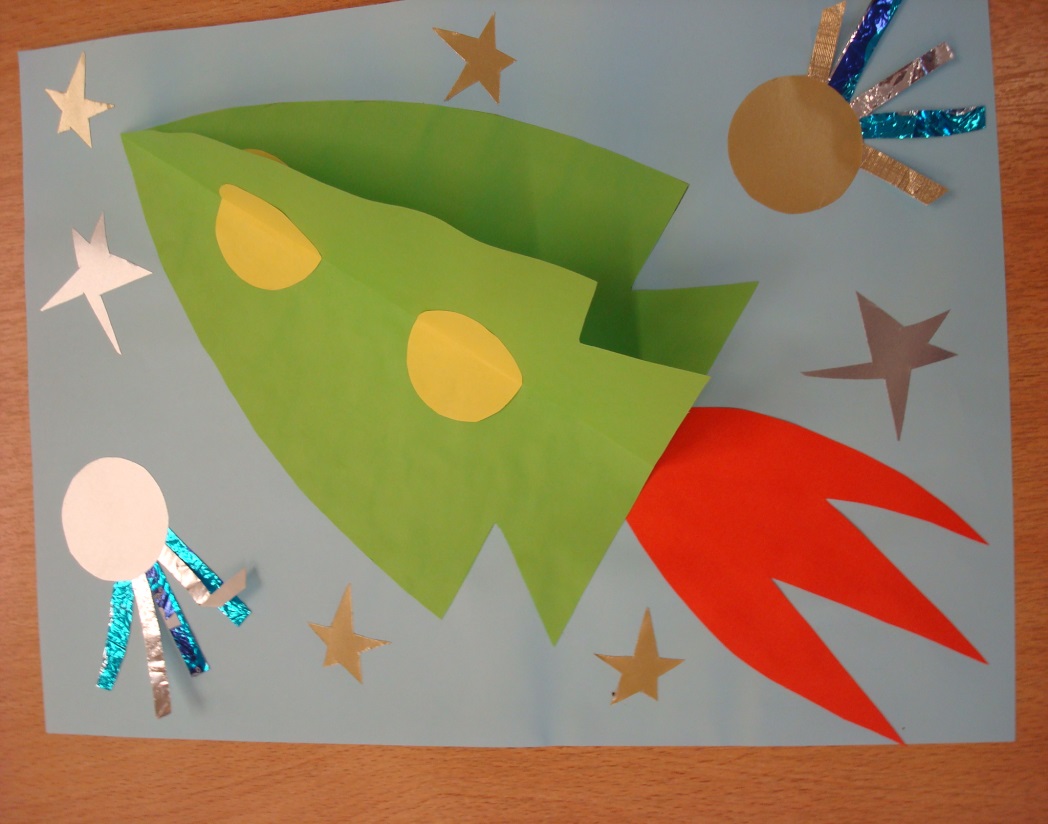 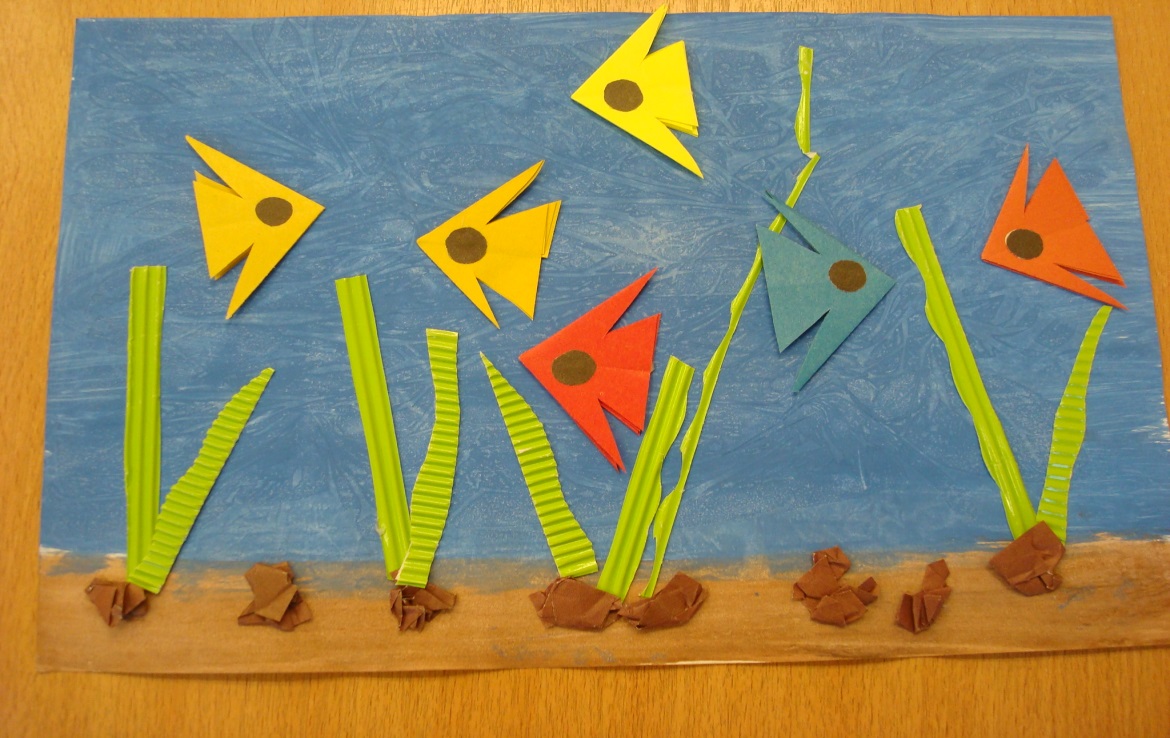 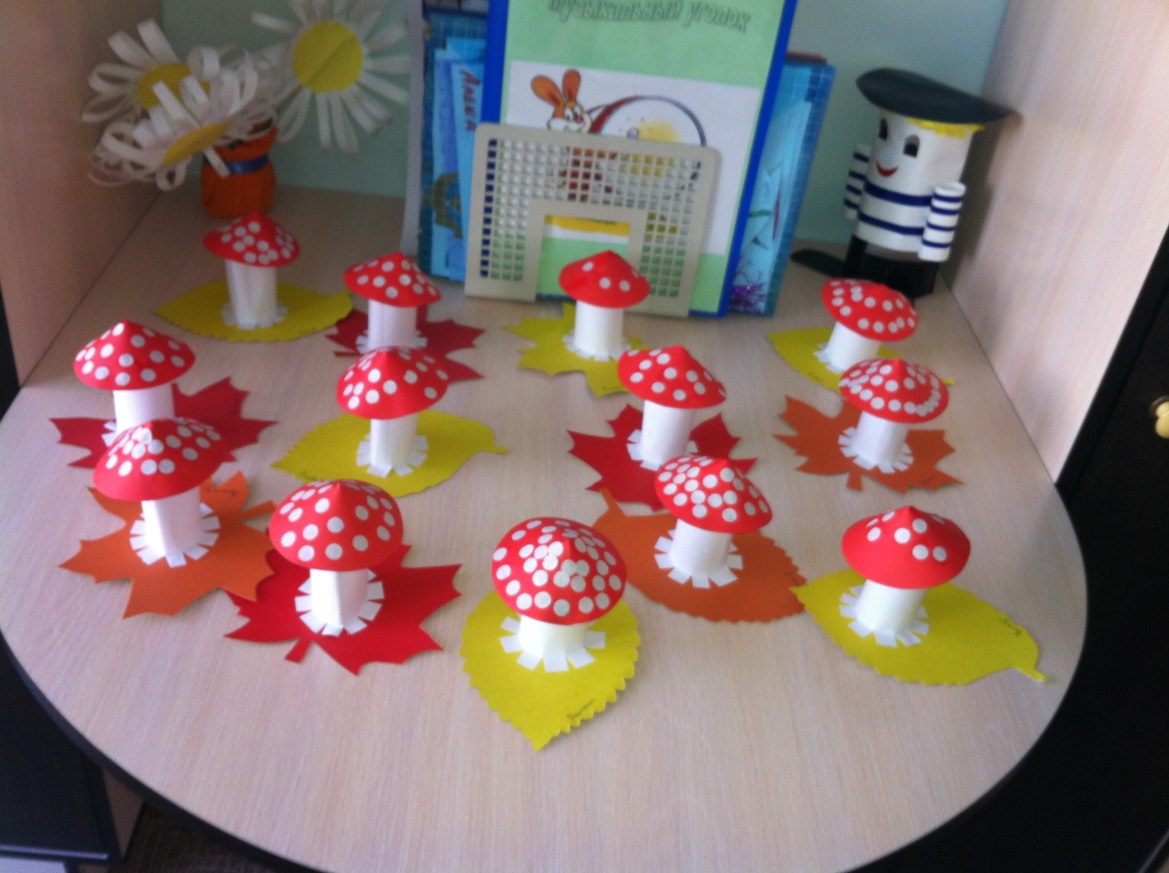 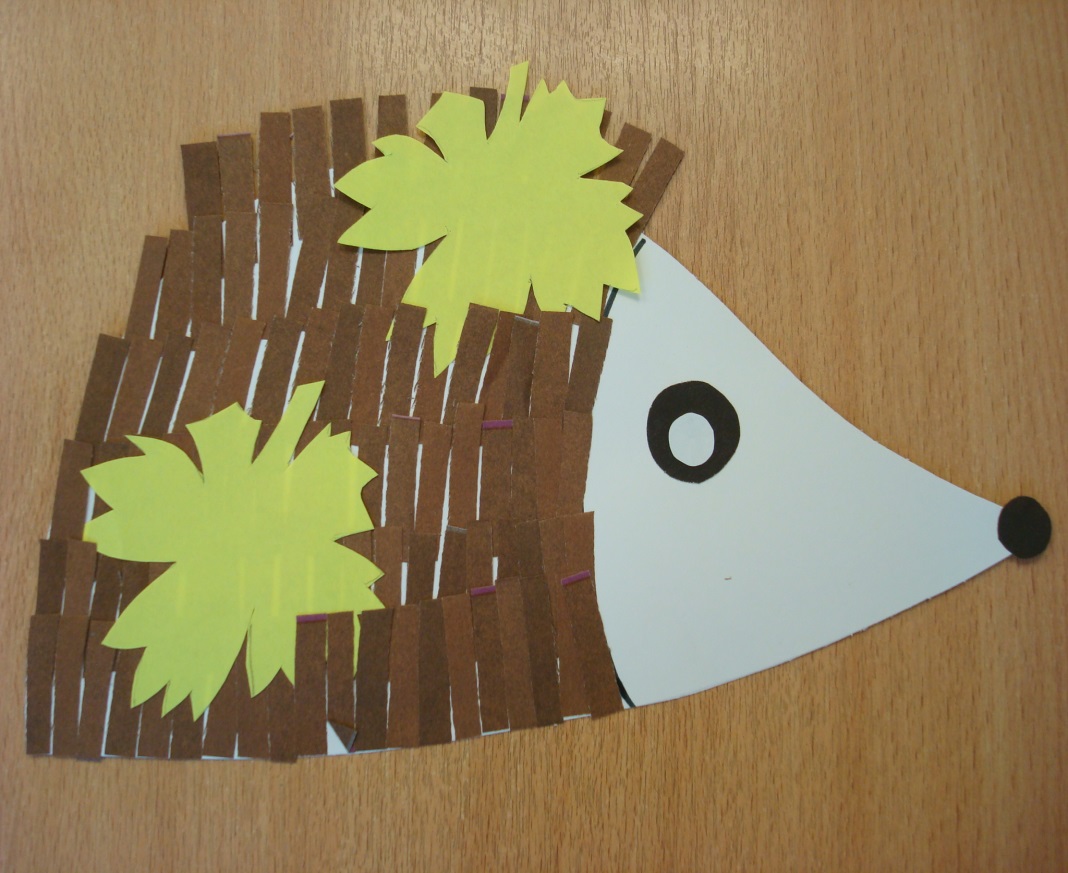 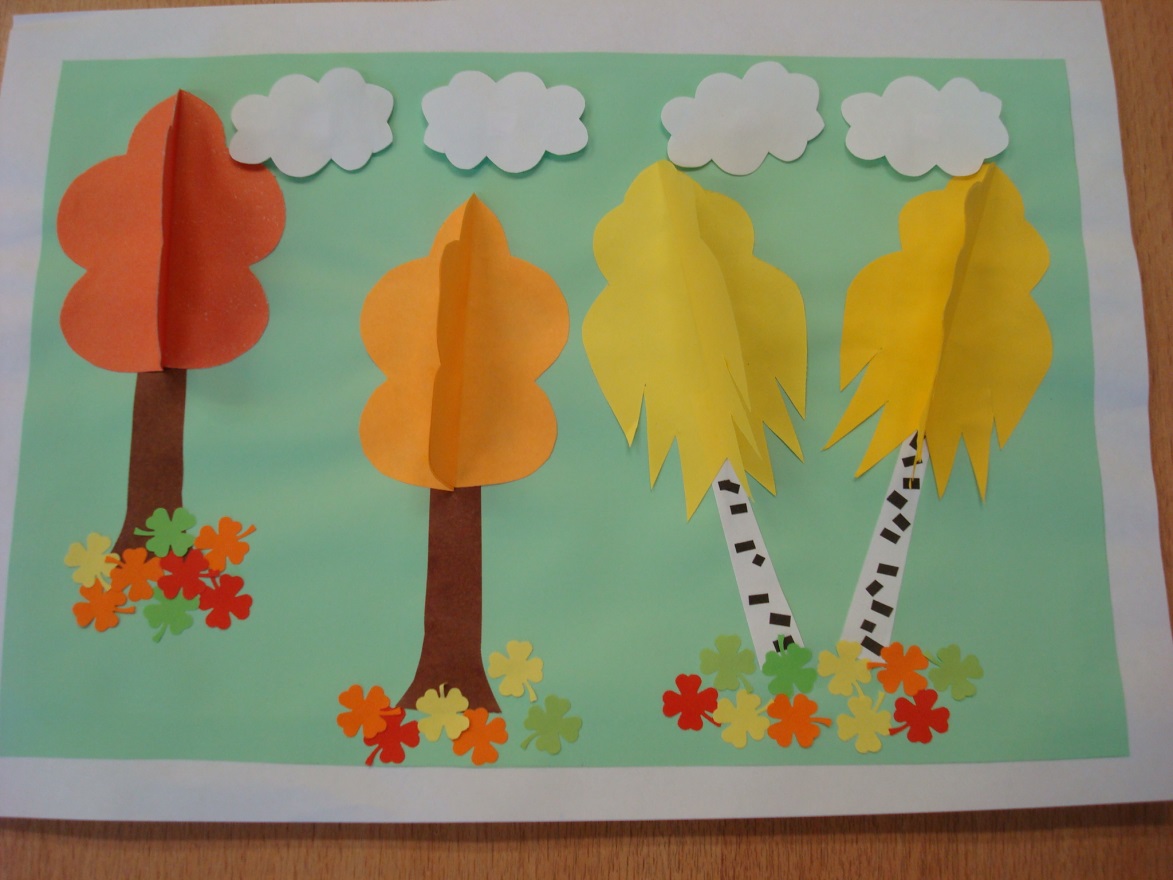 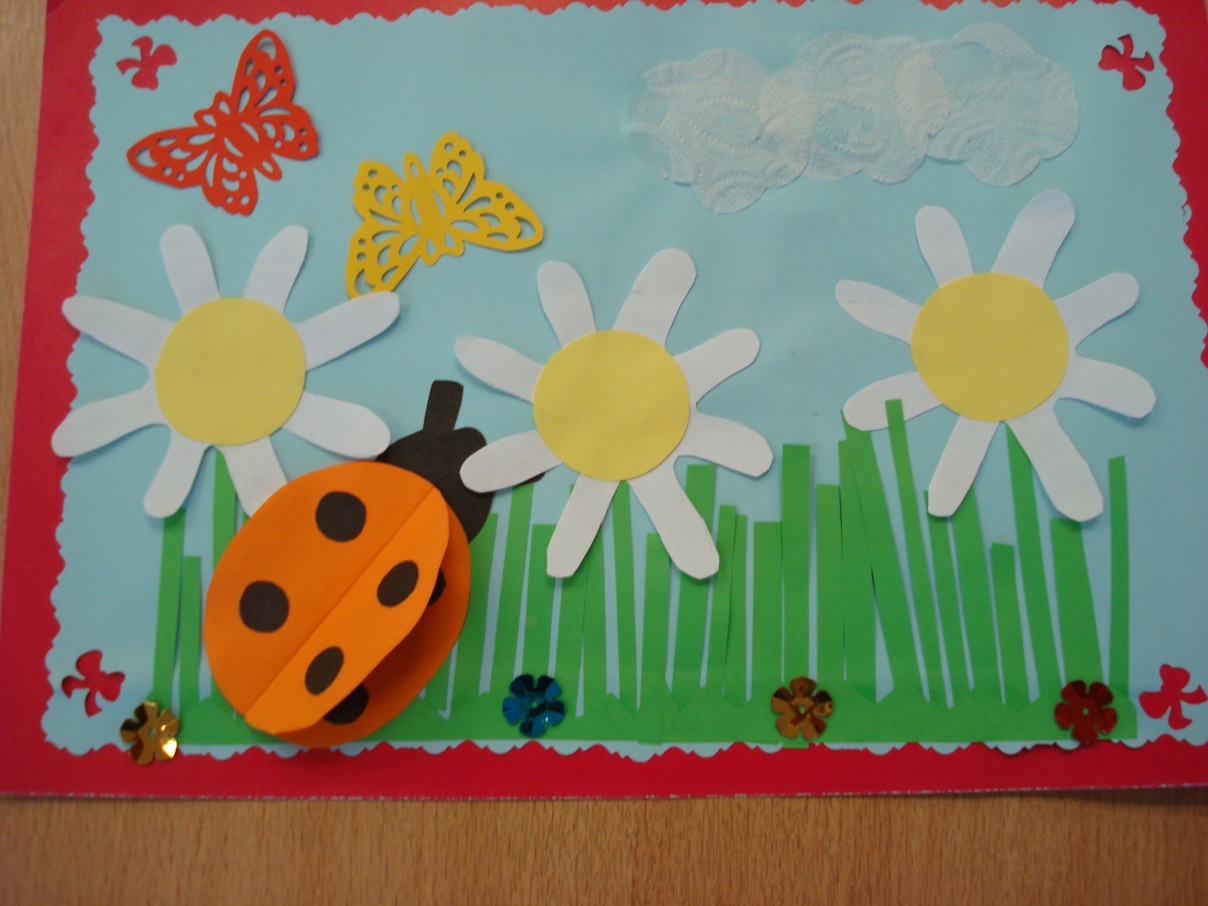 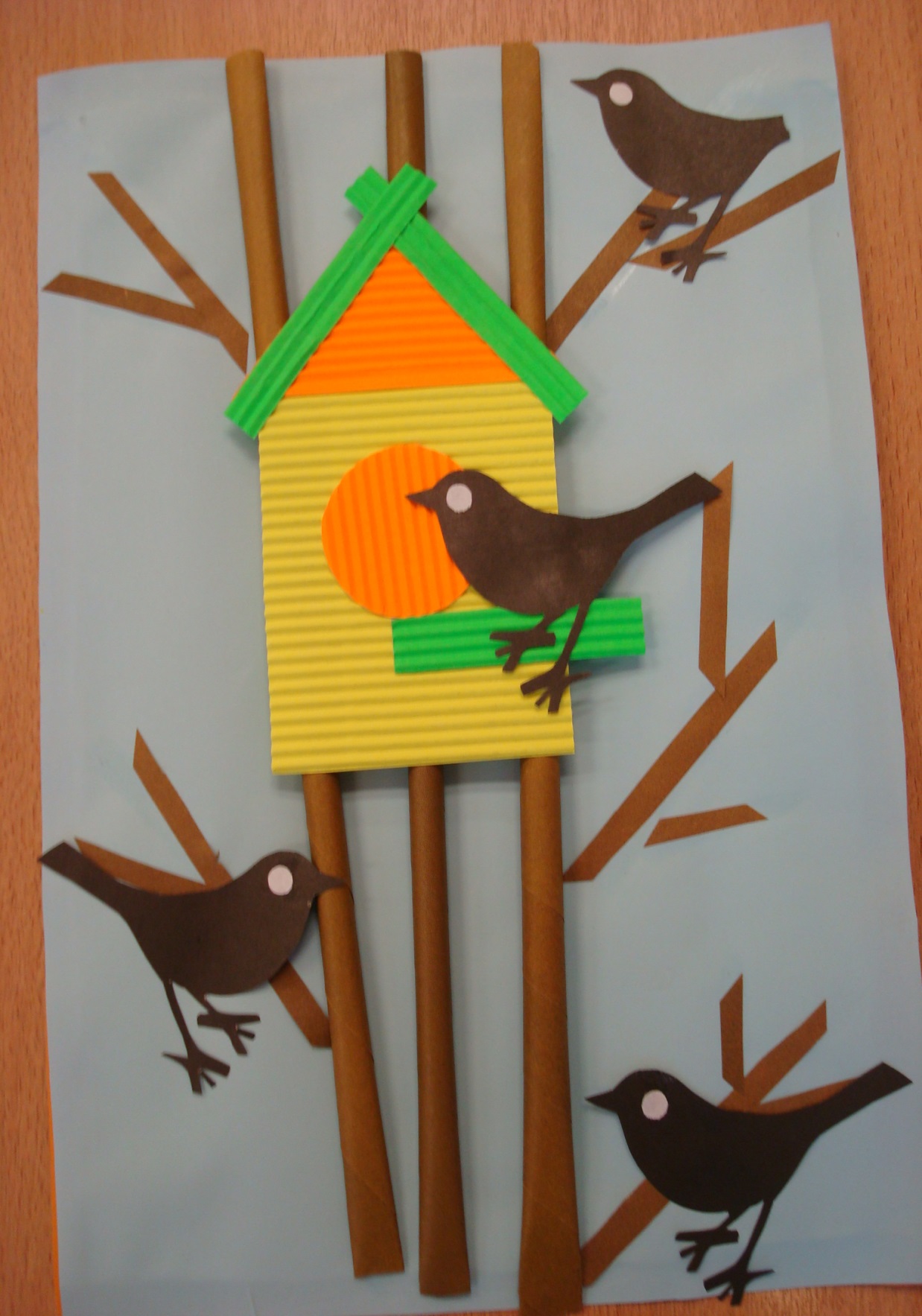 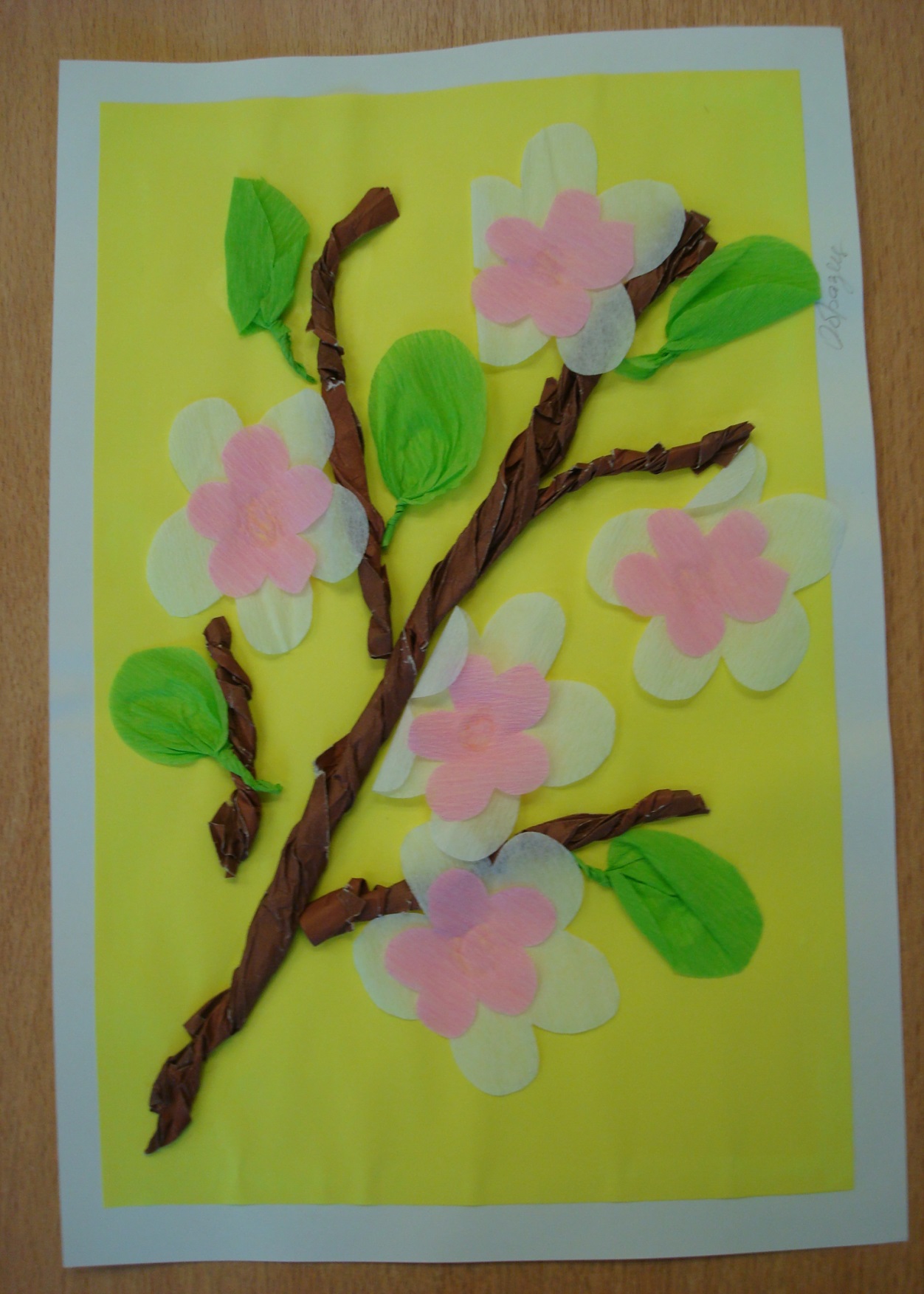 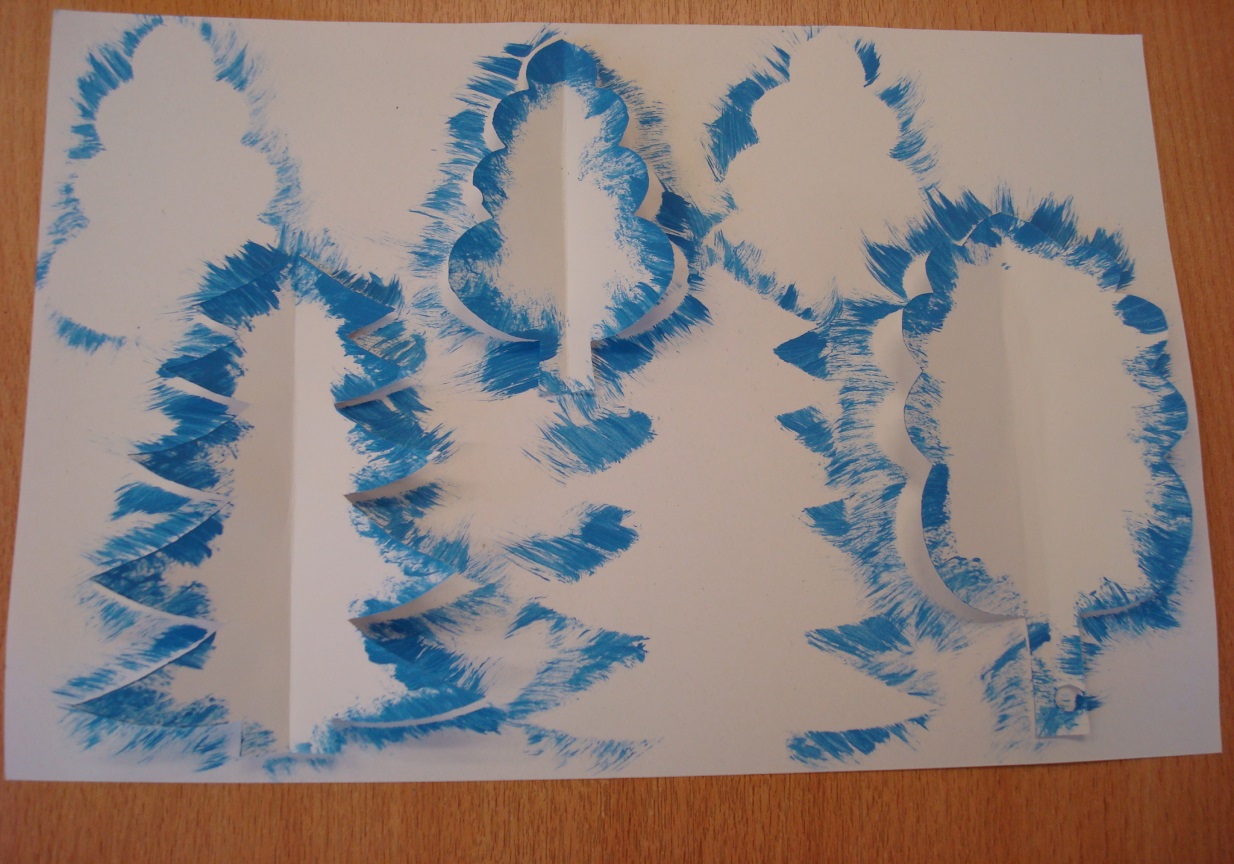 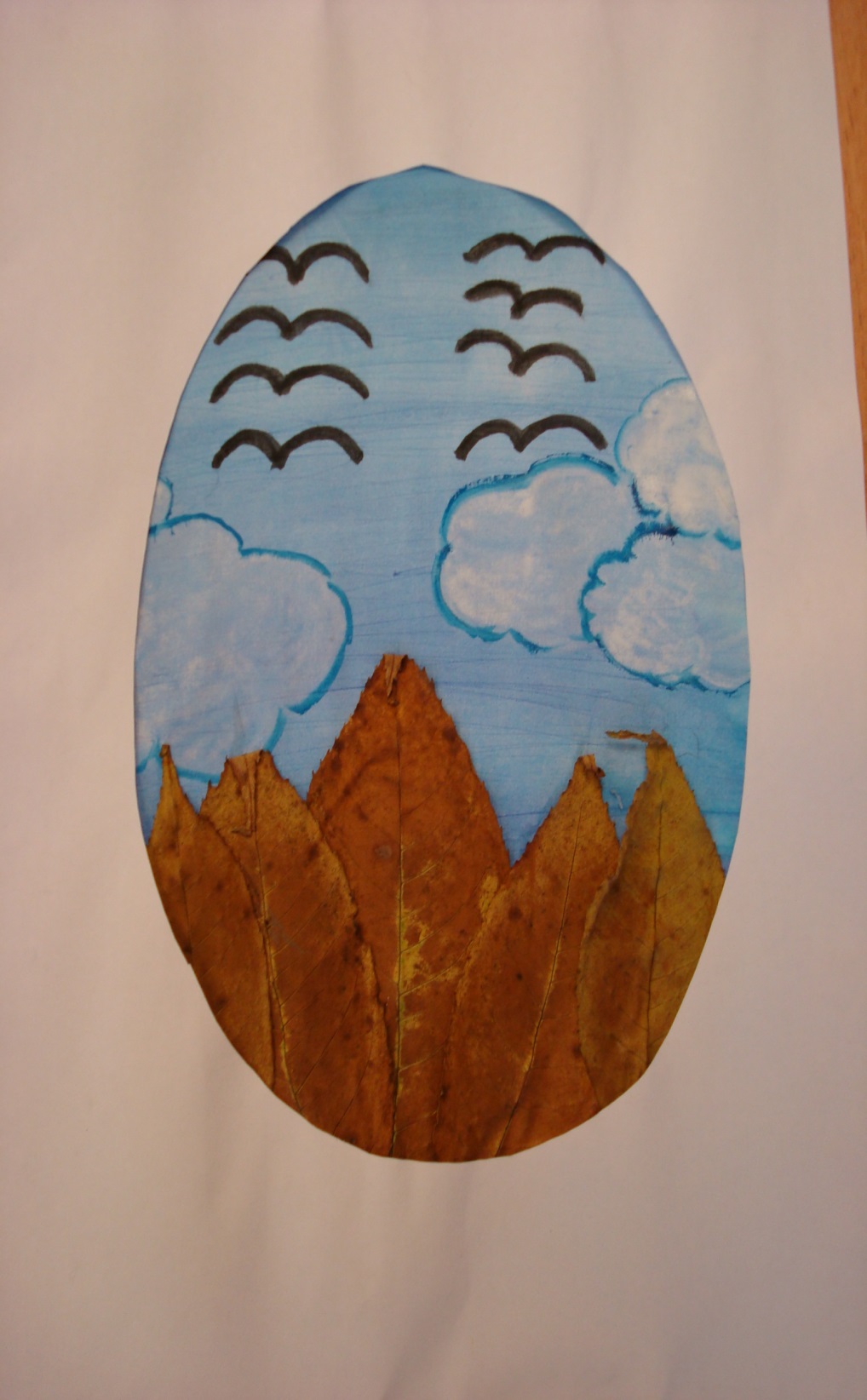 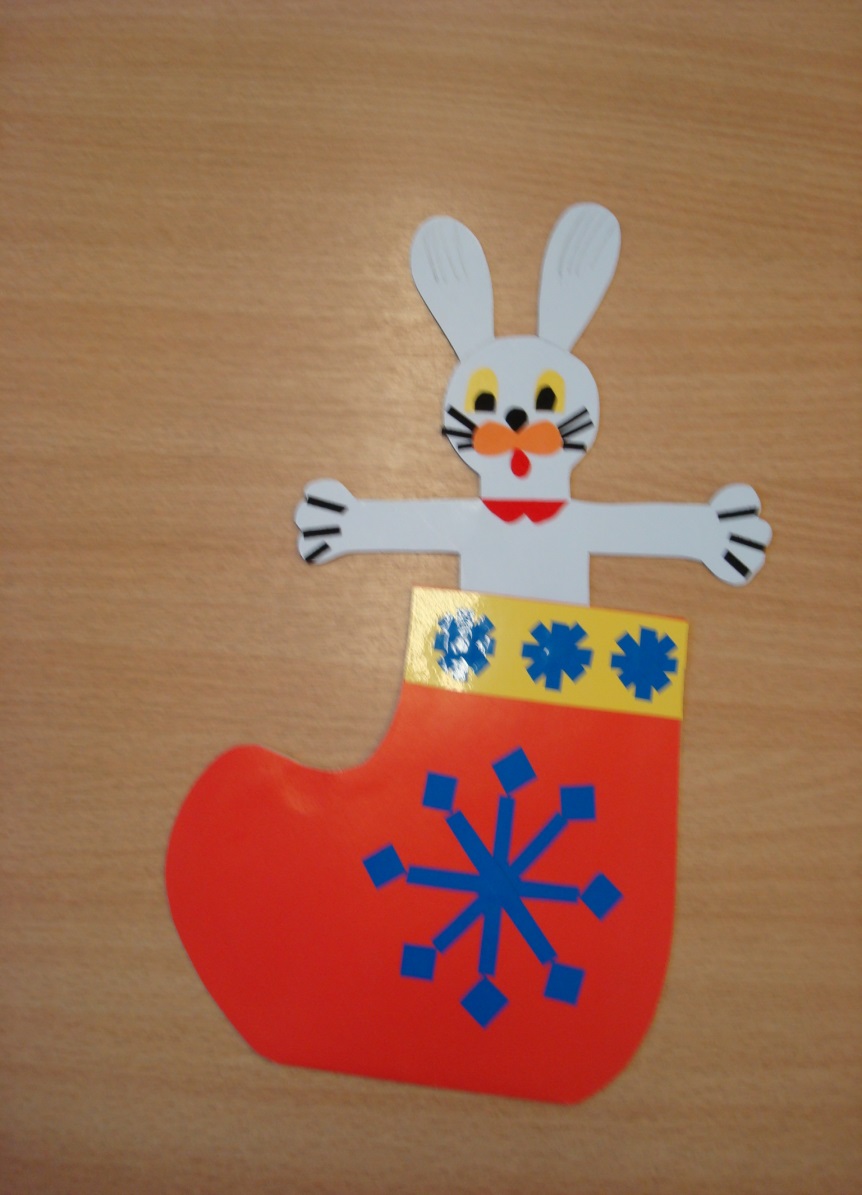 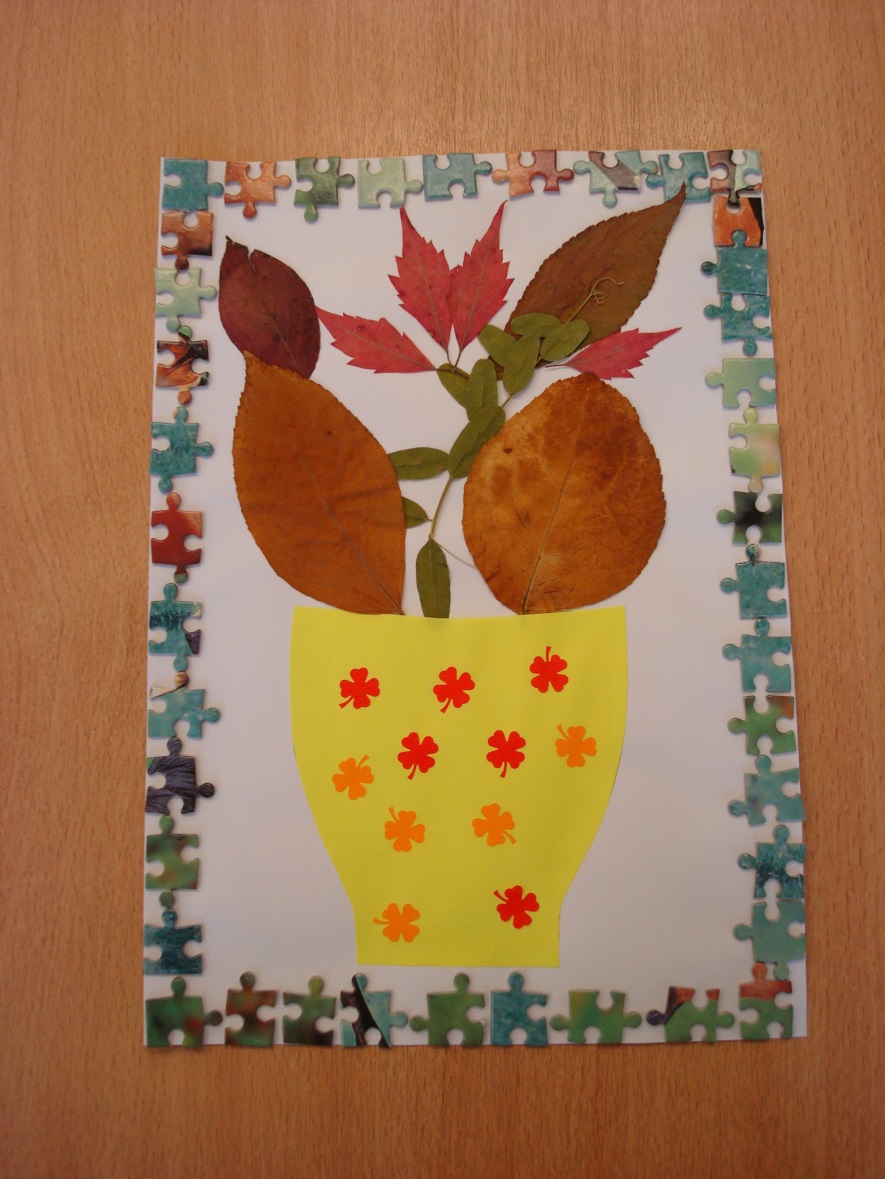 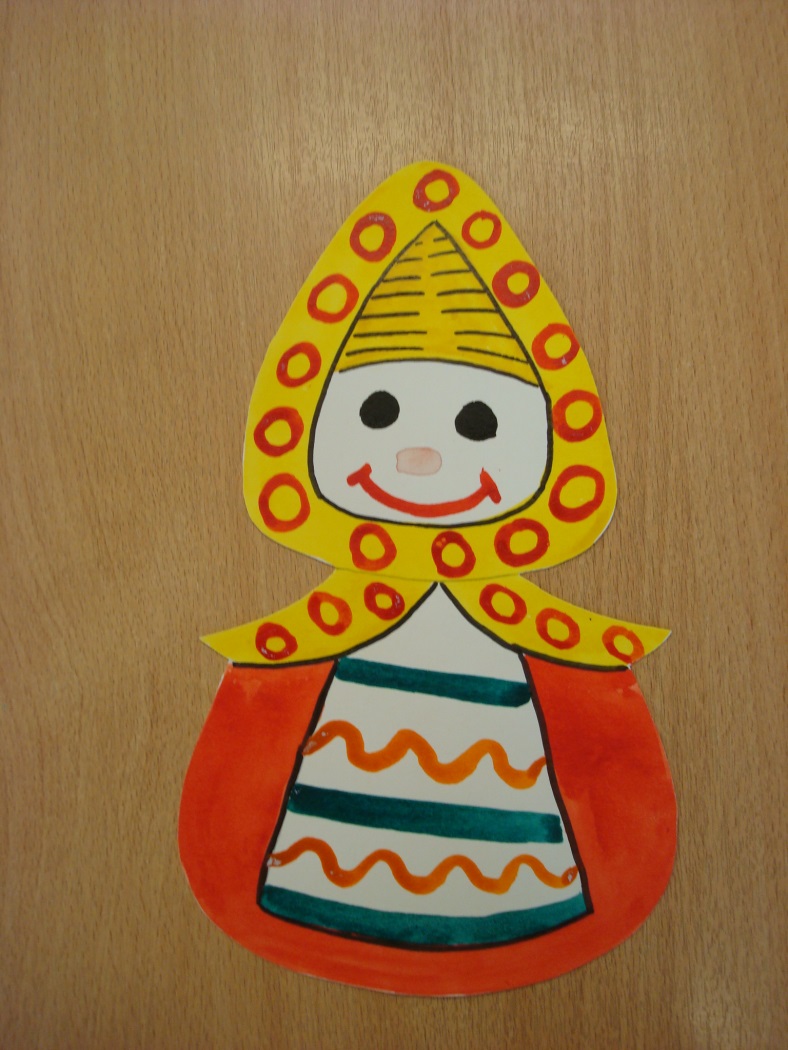 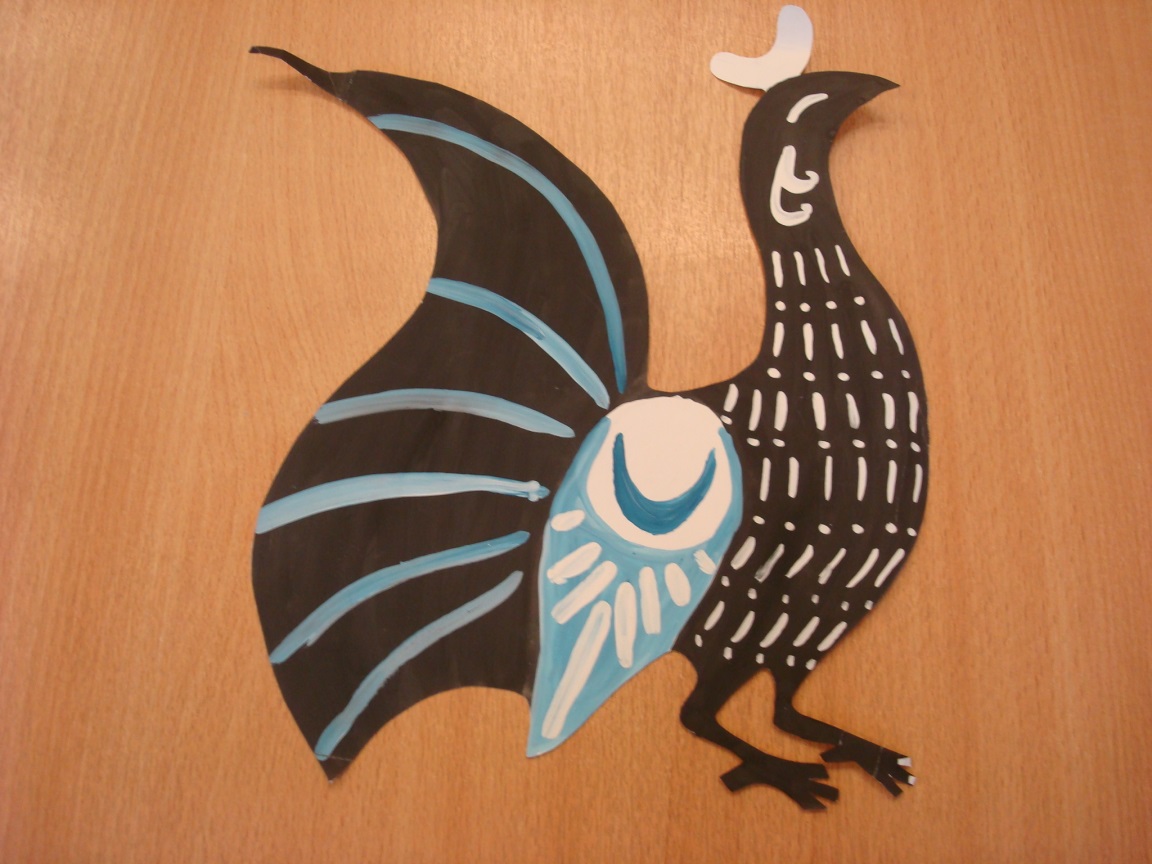 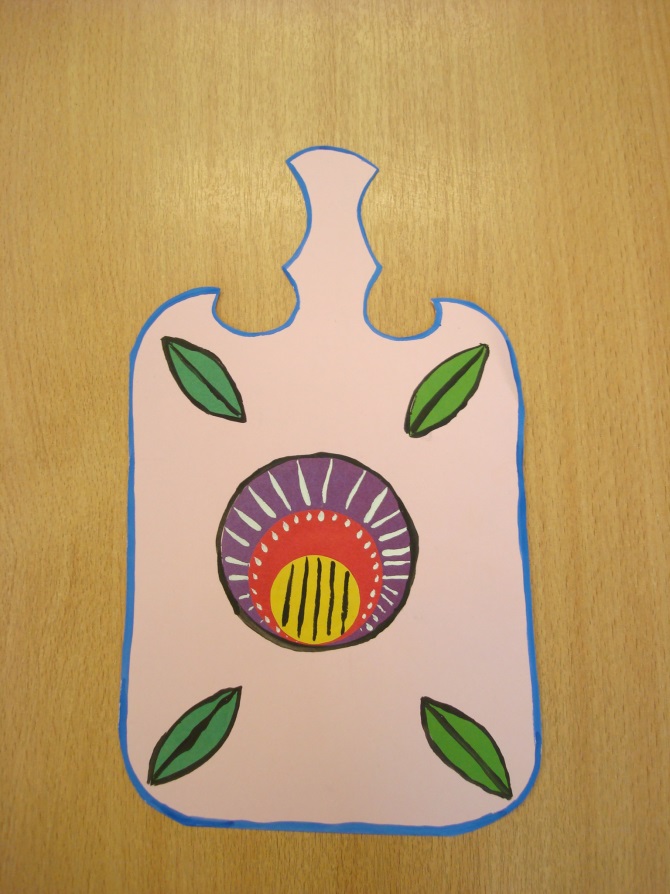 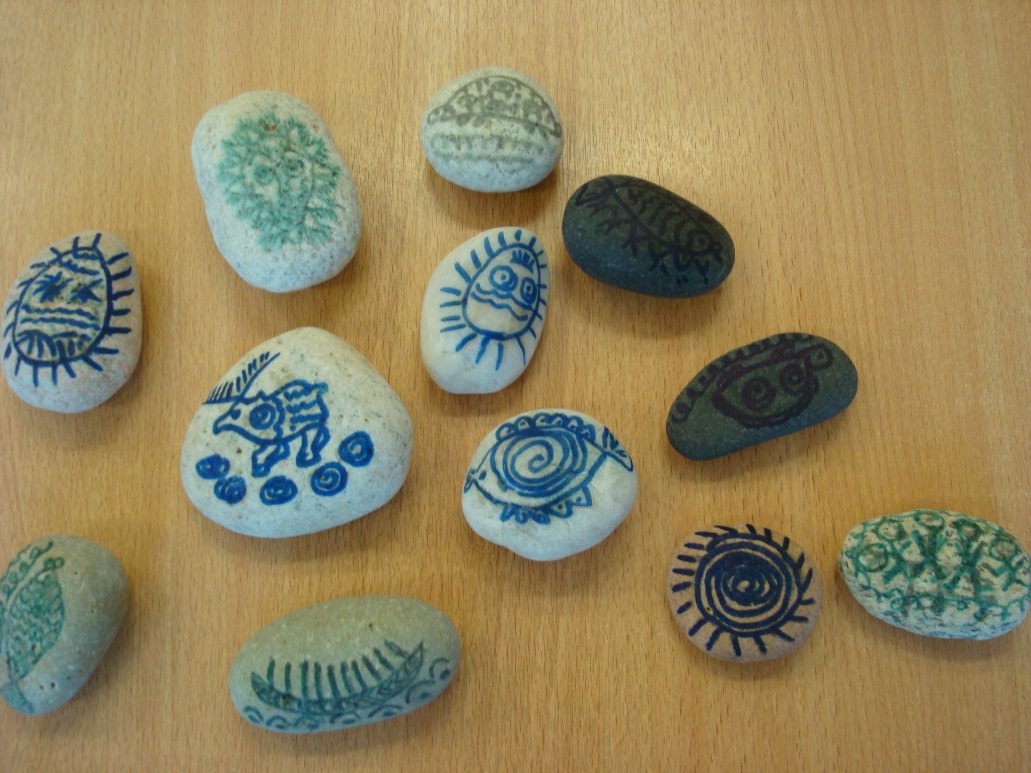 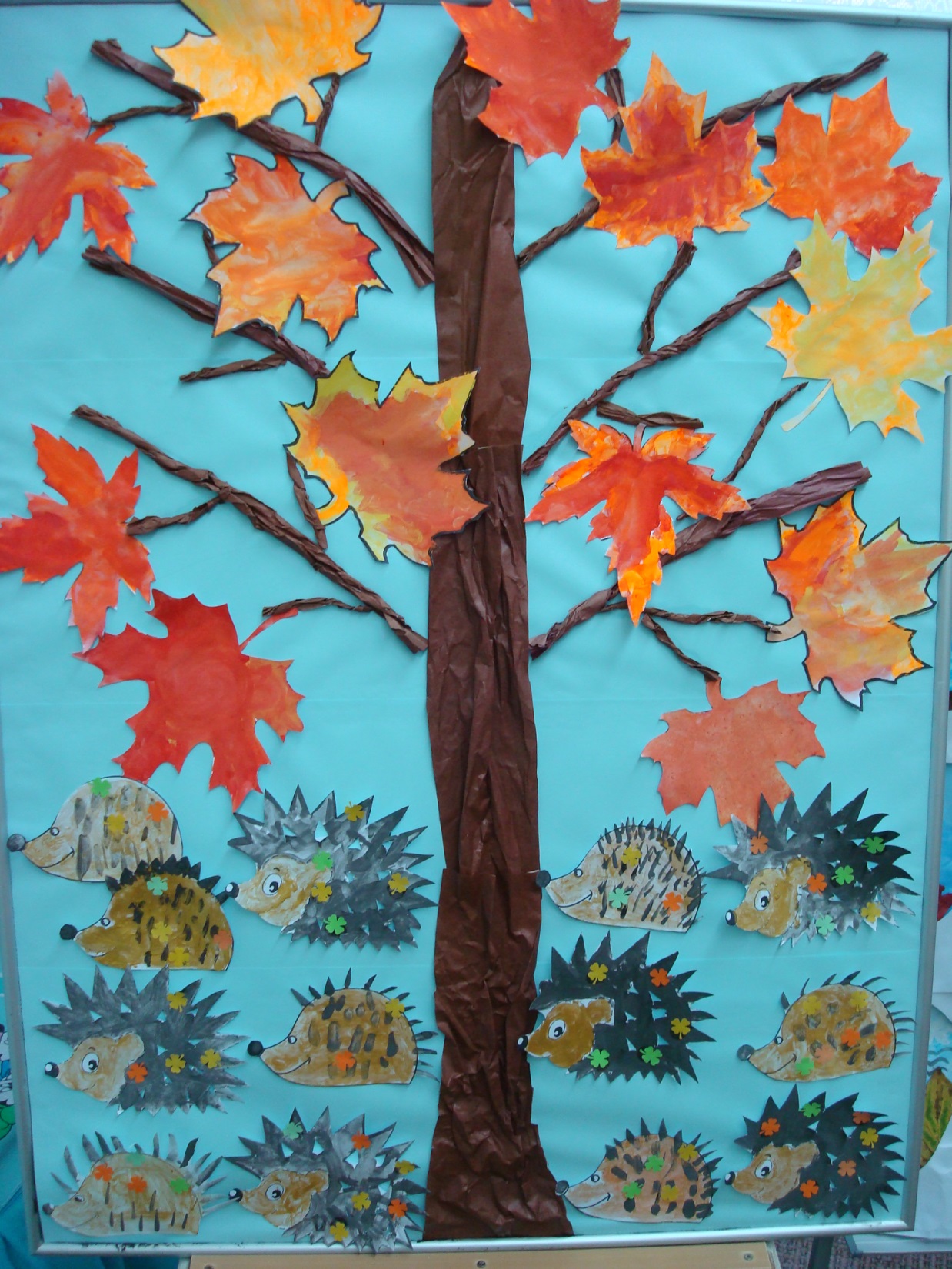 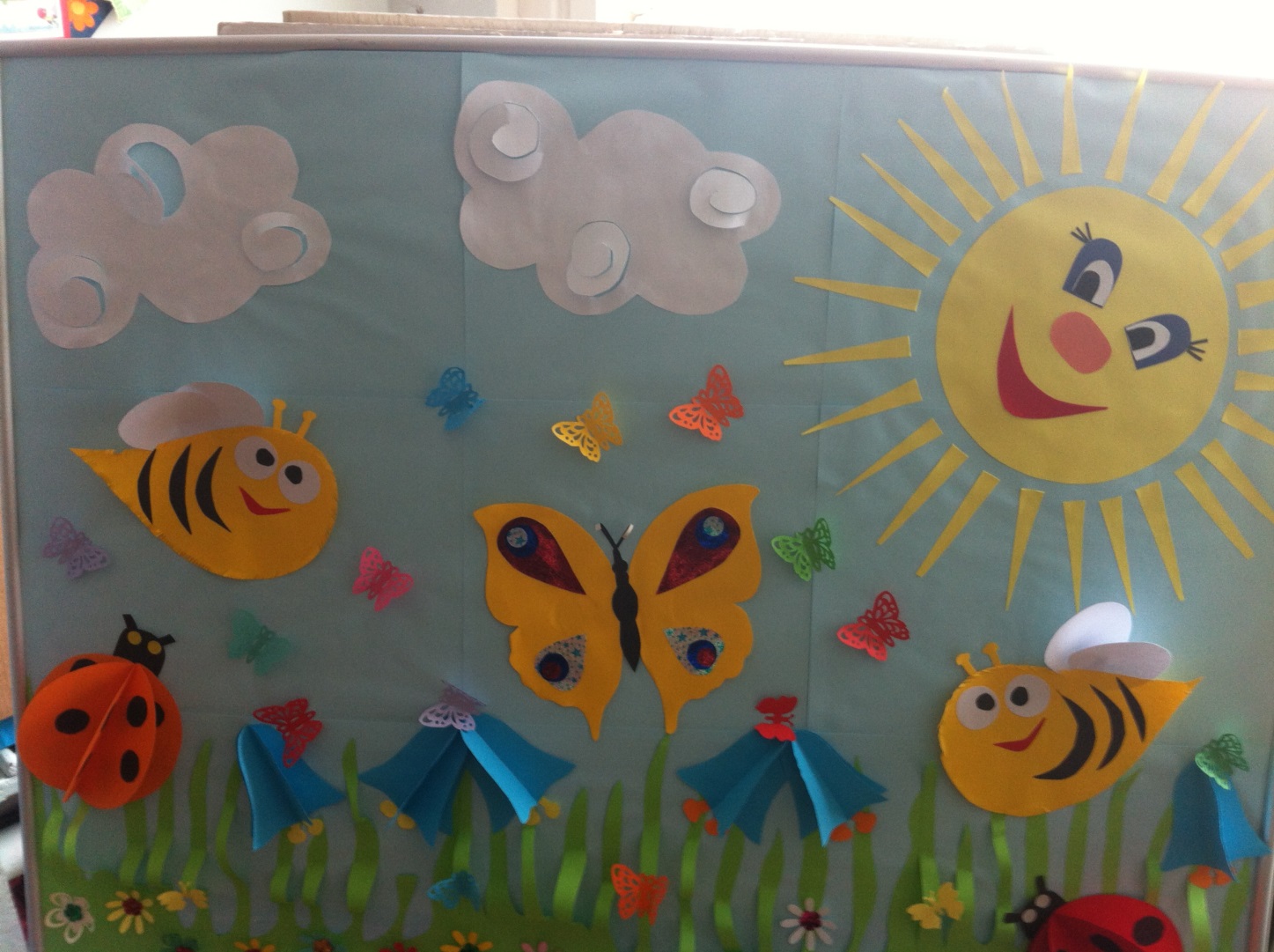